Узагальнення по темі:«Тригонометричні функції»
Підготували:
Учні 10 класу
Колпакчі Яна 
Федоренко Павло
Вивчаючи матеріал цього параграфу ви дізналися:
Кутом в 1 радіан називають центральний кут кола,який спирається на дугу, довжина якого дорівнює радіусу кола;
Радіанна і градусна міра кута пов’язані формулами 


Косинусом і синусом кута повороту       називають відповідно абсцису x і ординату y точки P(x;y) одиничного кола,яку отримано з точки      (1;0) у результаты повороту навколо початку координат на кут      ;
Тангенсом кута повороту         називають выдношення синусу кута до його косинуса:
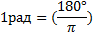 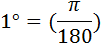 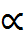 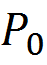 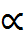 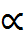 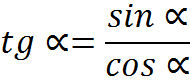 Котангенсом кута повороту       називають відношення косинуса до синуса:


Значення синуса,косинуса,тангенса і котангенса кута       залежно від того,кутом якої чверті є кут       ,мають знаки які схематично зображені на рисунках:
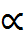 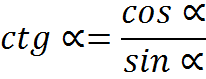 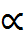 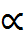 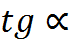 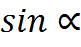 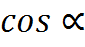 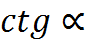 Функція косинус є парною,а синус,тангес і котангес – непарними:



                   
Функцією  f називають періодичною,якщо існує таке число         Т    0,що будь-якого х з області визначення функції f виконуються рівності f(х-Т)= f(х)= f(х+Т). Число Т називають періодом функції f.Якщо серед усіх періодів функції f існує додатний найменший період,то його називають головним періодом функції f;
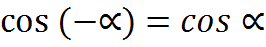 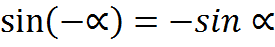 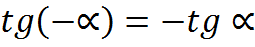 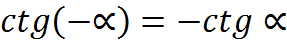 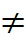 Функції y=sinx і y=cosх є періодичними з головним періодом,рівним 2    ,а функція y=tgх і  y=ctgх є періодичними з головним періодом рівним      ;
Функції  y=sinx , y=cosх , y=tgх , y=ctgх  мають властивості,наведені в таблицях:
                          Властивості функції y=sinx
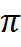 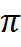 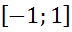 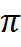 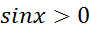 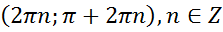 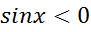 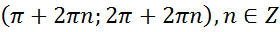 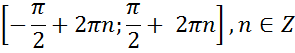 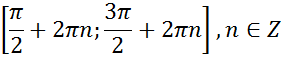 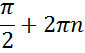 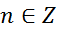 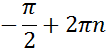 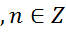 Власитивості функції y=cosx
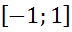 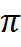 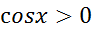 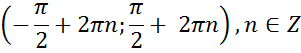 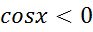 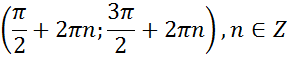 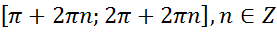 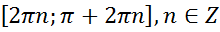 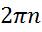 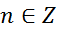 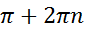 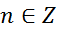 Графіки тригонометричних функцій мають такий вигляд
y=sinx
y=cosx
y=tgx y=ctgx
Тригонометричні функції одного і того самого аргументу пов’язані формулами:
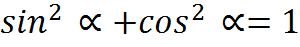 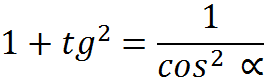 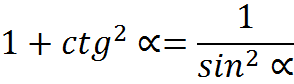 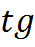 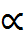 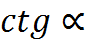 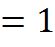 Формули,які виражають                                                                  через тригонометричні функції кутів       і    ,називають формулами додавання:
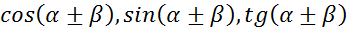 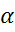 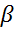 Формули,які дозволяють зводити пошук значень тригонометричних функцій будь-якого кута до пошуку їх значень для кута від 0 до       ,називають формулами зведення:
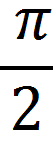 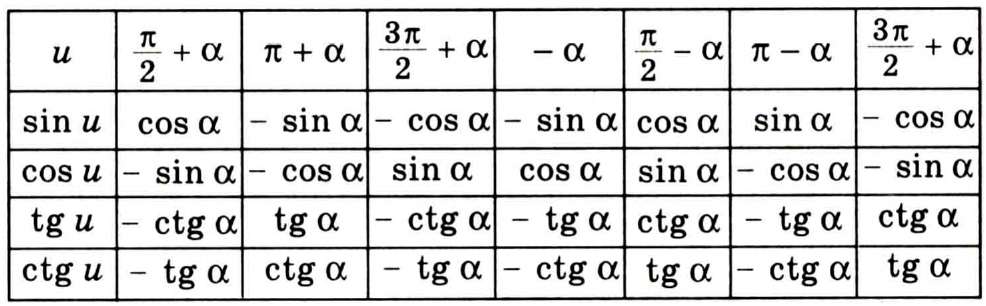 Для того,щоб записати будь-яку з формул зведення,можна керуватися такими правилами:
У правій частині рівності ставлять той знак,який має ліва частина при  

Якщо  в лівій частині формули аргумент має вигляд 
        або                  ,то синус міняють на косинус,тангес на котангес і навпаки. Якщо аргумент має вигляд               ,то зміни не відбувається
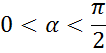 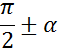 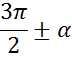 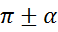 Формули,які виражають тригонометричні функції аргументу 2ἀ через тригонометричні функції аргументу ἀ,називають формули подвійного аргументу:
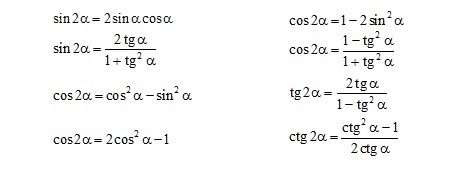 Формули,які дозволяють знайти                    і                 , якщо відомо сos2ἀ,називать формулами понження степення:
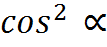 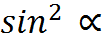 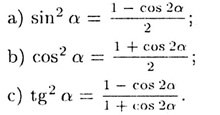 Суму або різницю тригонометричних функцій можна перетворити в добуток,використовуючи формули
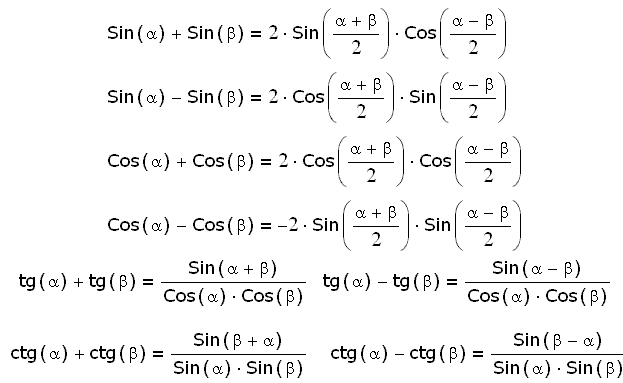 Добуток геометричних функцій можна перетворити в суму,використовуючи формули
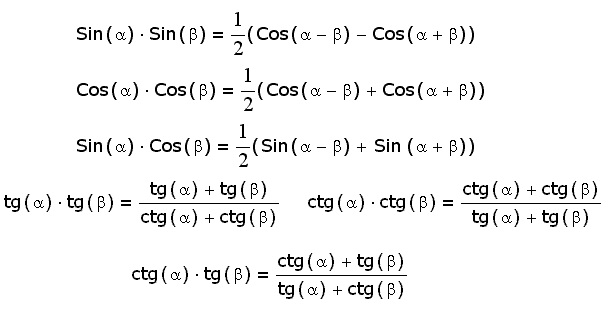